Tiếng Việt
Luyện từ và câu:
Mở rộng vốn từ Thiếu nhi
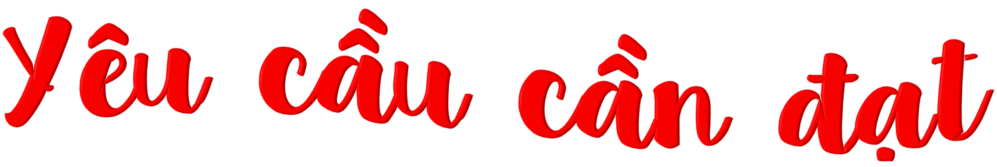 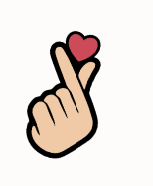 -  Làm giàu được vốn từ về thiếu nhi, phục vụ cho chủ điểm Chủ nhân tương lai.
- Sử dụng được được các từ ngữ về thiếu nhi trong giao tiếp.
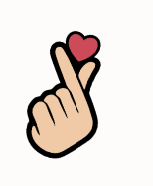 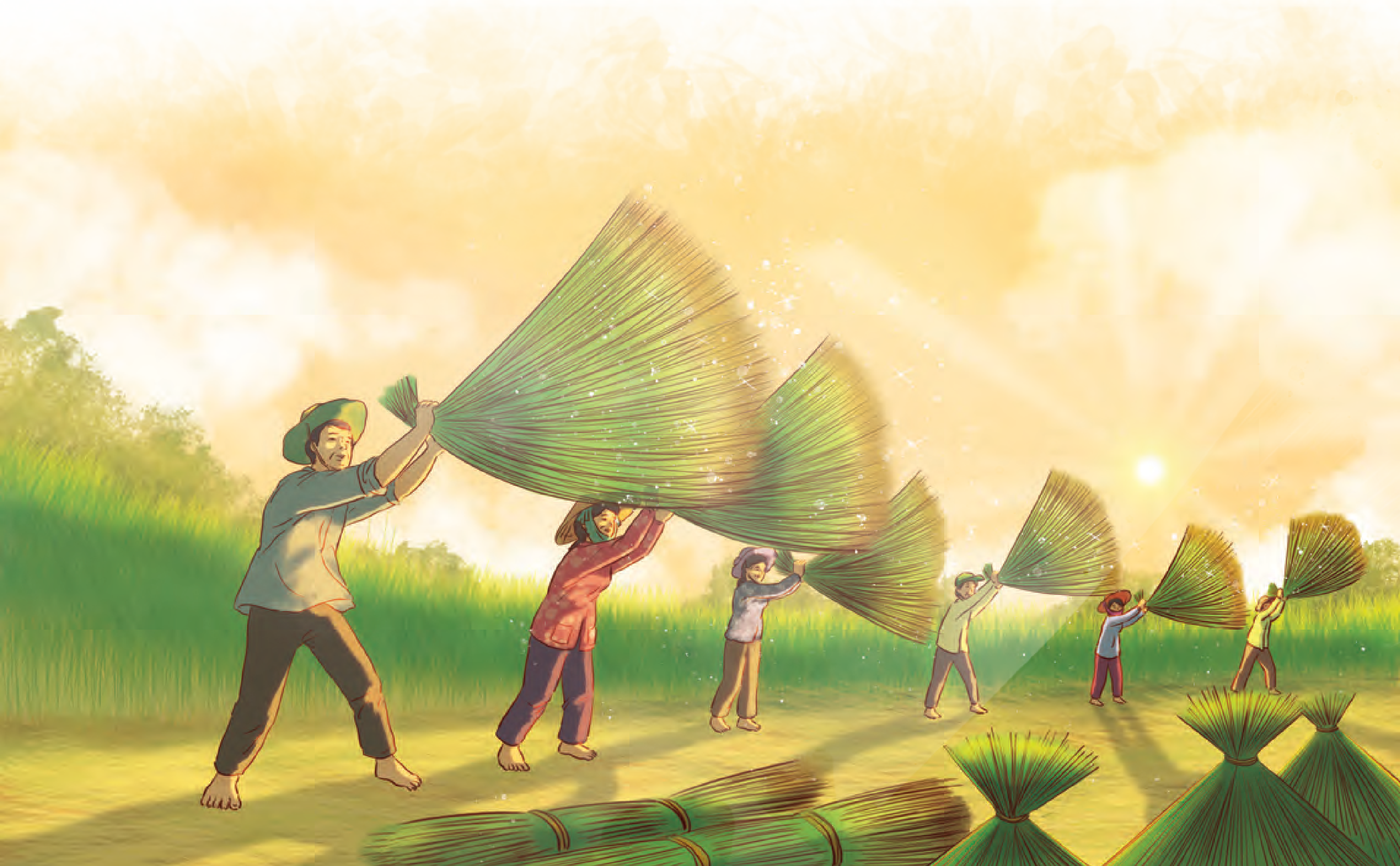 Khởi động
TRÒ CHƠI TIẾP SỨC
Luật chơi:
     Chọn 2 đội chơi, mỗi đội 3- 4  em, xếp thành hàng dọc.
 chia đôi bảng, mỗi bên bảng viết từ cùng nghĩa với từ thiếu nhi. Lần lượt từng thành viên mỗi đội lên viết . Đội nào viết đựơc nhiều từ hơn thắng cuộc.
ĐÁP ÁN
Trẻ thơ
Con trẻ
Em nhỏ 
Trẻ nhỏ
Học sinh (nếu đề cập đến trẻ đang đi học)
Mầm non (đối với trẻ dưới 6 tuổi)
Thiếu niên nhi đồng (gộp 
cả thiếu niên và nhi đồng)
Hoạt động 1: Tìm nghĩa phù hợp với từ(BT1):
Thảo luận nhóm đôi, tìm nghĩa ở bên B phù hợp với từ ở bên A.
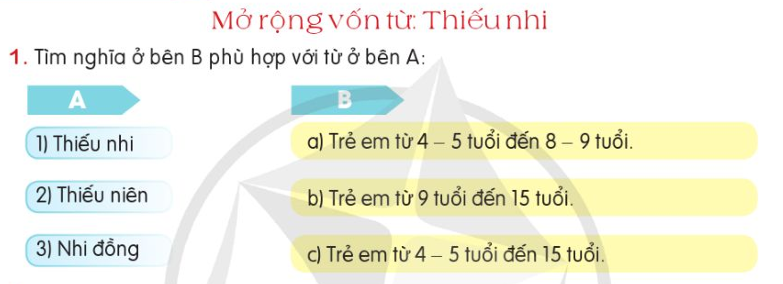 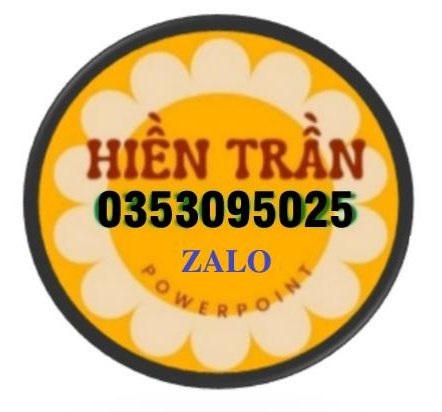 BÁO CÁO KẾT QUẢ
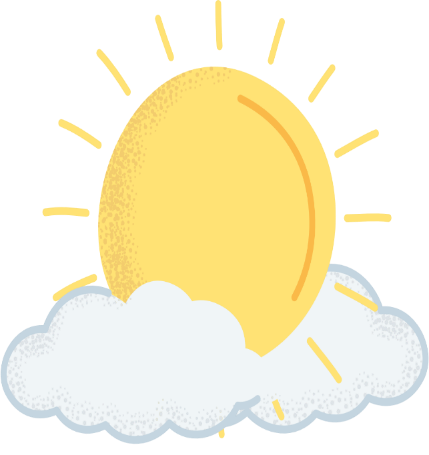 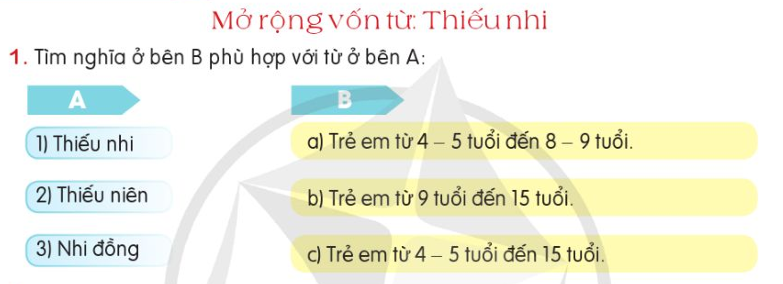 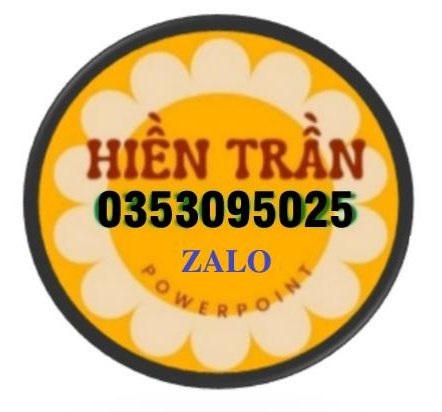 THỰC HÀNH LUYỆN TẬP
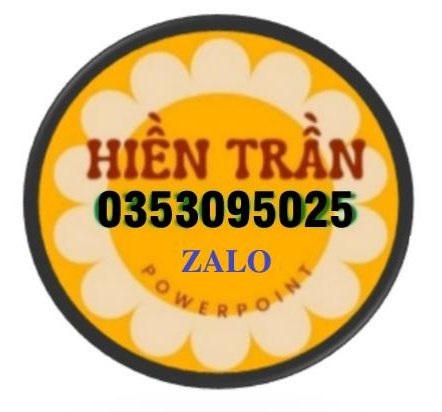 HĐ 2: Xếp từ ngữ vào các nhóm phù hợp (BT2)
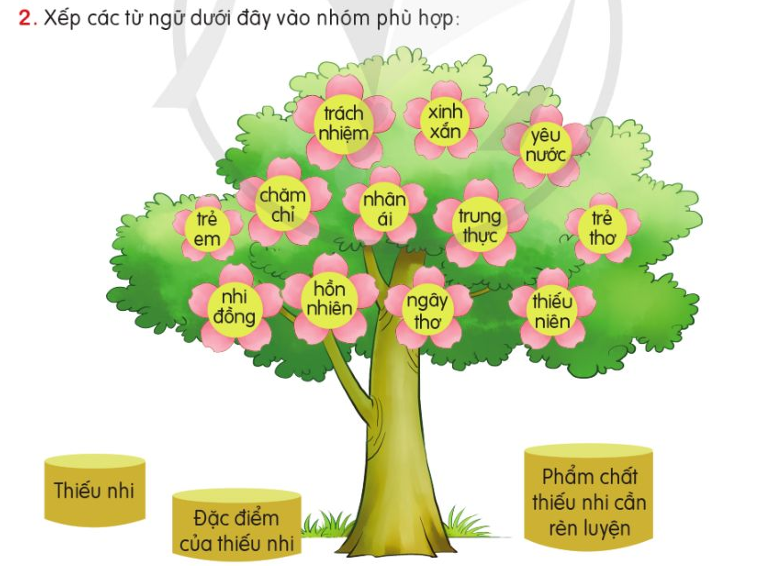 Thảo luận Nhóm 4
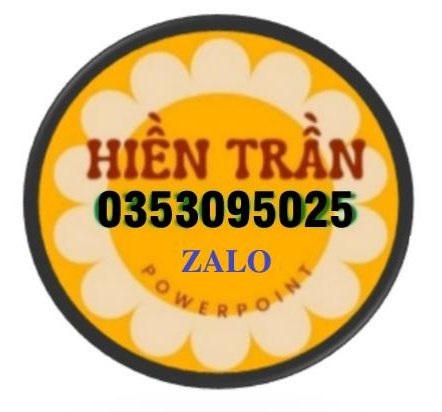 BÁO CÁO KẾT QUẢ

Đại diện các nhóm báo kết quả; các nhóm khác nêu ý kiến, nhận xét.
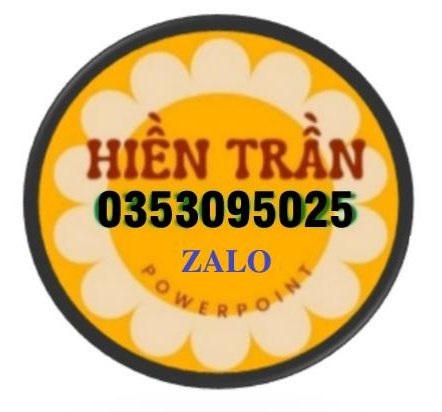 + Thiếu nhi: trẻ em, thiếu niên, nhi đồng, trẻ thơ.
+ Đặc điểm của thiếu nhi: hồn nhiên, ngây thơ, xinh xắn.
+ Phẩm chất thiếu nhi cần rèn luyện: yêu nước, nhân ái, chăm chỉ, trung thực, trách nhiệm.
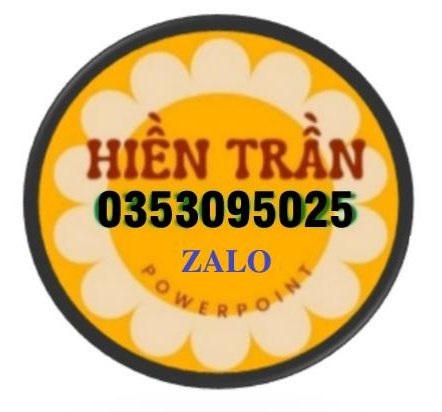 Viết đoạn văn về đề tài thiếu nhi (BT 3)

HS làm bài cá nhân
HS trình bày
HS-GV nhẫn xét
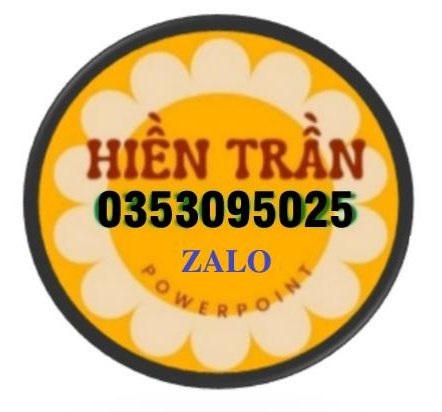 Gợi ý:
    Thiếu nhi là thế hệ mầm non của đất nước, là những búp măng non đang từng ngày lớn lên trong sự yêu thương và dạy dỗ của gia đình, nhà trường và xã hội. Các em mang trong mình sự hồn nhiên, trong sáng, với ánh mắt long lanh đầy ước mơ và khát vọng. Thiếu nhi không chỉ là niềm vui của cha mẹ mà còn là tương lai của dân tộc, là những người sẽ góp phần xây dựng đất nước ngày càng giàu đẹp. Vì vậy, việc chăm lo, giáo dục và bảo vệ trẻ em là trách nhiệm chung của toàn xã hội. Hãy dành cho các em một tuổi thơ trọn vẹn, đầy ắp tình yêu thương, để các em có thể phát triển toàn diện cả về thể chất lẫn tinh thần, trở thành những công dân có ích mai sau.
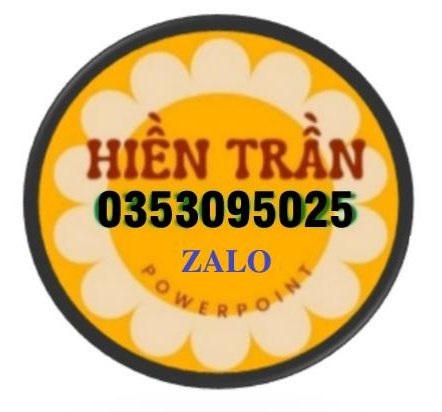 3. Viết đoạn văn ngắn nêu ý kiến của em về một trong ba nội dung sau:

a, Trẻ em là hạnh phúc của mỗi gia đình
b, Thiếu nhi là tương lai của đất nước?
C, Trẻ em hôm nay, thế giới ngày mai.
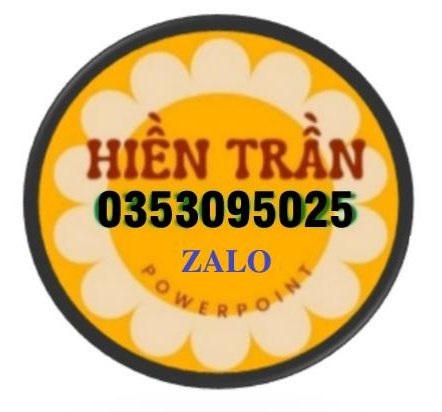 Gợi ý
a, Trẻ em là hạnh phúc của mỗi gia đình
Bài làm
  Trẻ em là niềm hạnh phúc lớn lao của mỗi gia đình. Tiếng cười trong trẻo, sự hồn nhiên và ngây thơ của các em mang đến niềm vui, gắn kết tình cảm giữa các thành viên. Mỗi đứa trẻ không chỉ là niềm tự hào của cha mẹ mà còn là động lực để họ cố gắng xây dựng một tương lai tốt đẹp hơn. Vì vậy, mọi gia đình cần yêu thương, chăm sóc và dạy dỗ trẻ em thật tốt, để các em lớn lên trong môi trường đầy đủ tình yêu thương và sự bảo vệ.
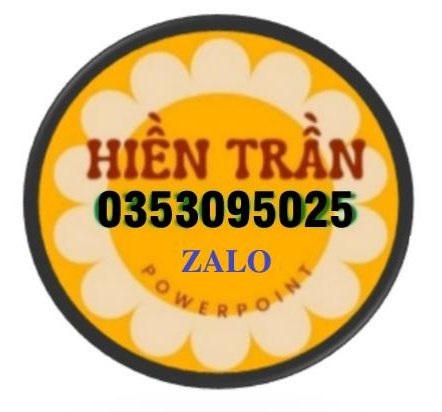 b, Thiếu nhi là tương lai của đất nước?
Bài làm
    Thiếu nhi là tương lai của đất nước vì các em chính là thế hệ sẽ kế thừa và phát triển xã hội sau này. Một đất nước muốn vững mạnh, giàu đẹp thì cần có những công dân tài giỏi, đạo đức tốt, mà điều đó bắt đầu từ việc nuôi dưỡng và giáo dục thiếu nhi ngay từ hôm nay. Nếu được yêu thương, học tập và rèn luyện trong môi trường tốt, các em sẽ trở thành những người có ích, góp phần xây dựng quê hương, đất nước ngày càng phát triển. Vì vậy, chăm lo cho thiếu nhi chính là đầu tư cho tương lai của dân tộc.
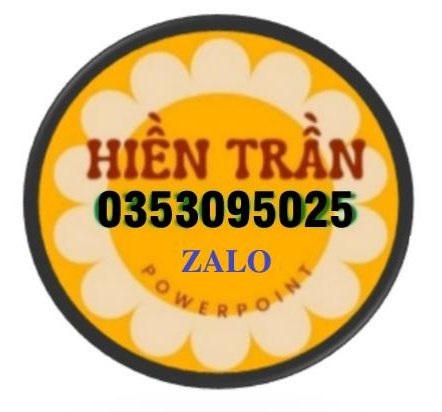 C, Trẻ em hôm nay, thế giới ngày mai.
Bài làm
    Câu nói "Trẻ em hôm nay, thế giới ngày mai" nhấn mạnh vai trò quan trọng của trẻ em đối với tương lai của nhân loại. Các em chính là những người sẽ tiếp nối và xây dựng xã hội sau này, quyết định sự phát triển của đất nước và thế giới. Vì vậy, việc giáo dục, chăm sóc và bảo vệ trẻ em là trách nhiệm của toàn xã hội. Khi các em được nuôi dưỡng trong môi trường tốt, có điều kiện học tập và phát triển, thế giới tương lai sẽ trở nên văn minh, tiến bộ hơn. Quan tâm đến trẻ em chính là góp phần xây dựng một thế giới tươi sáng mai sau.
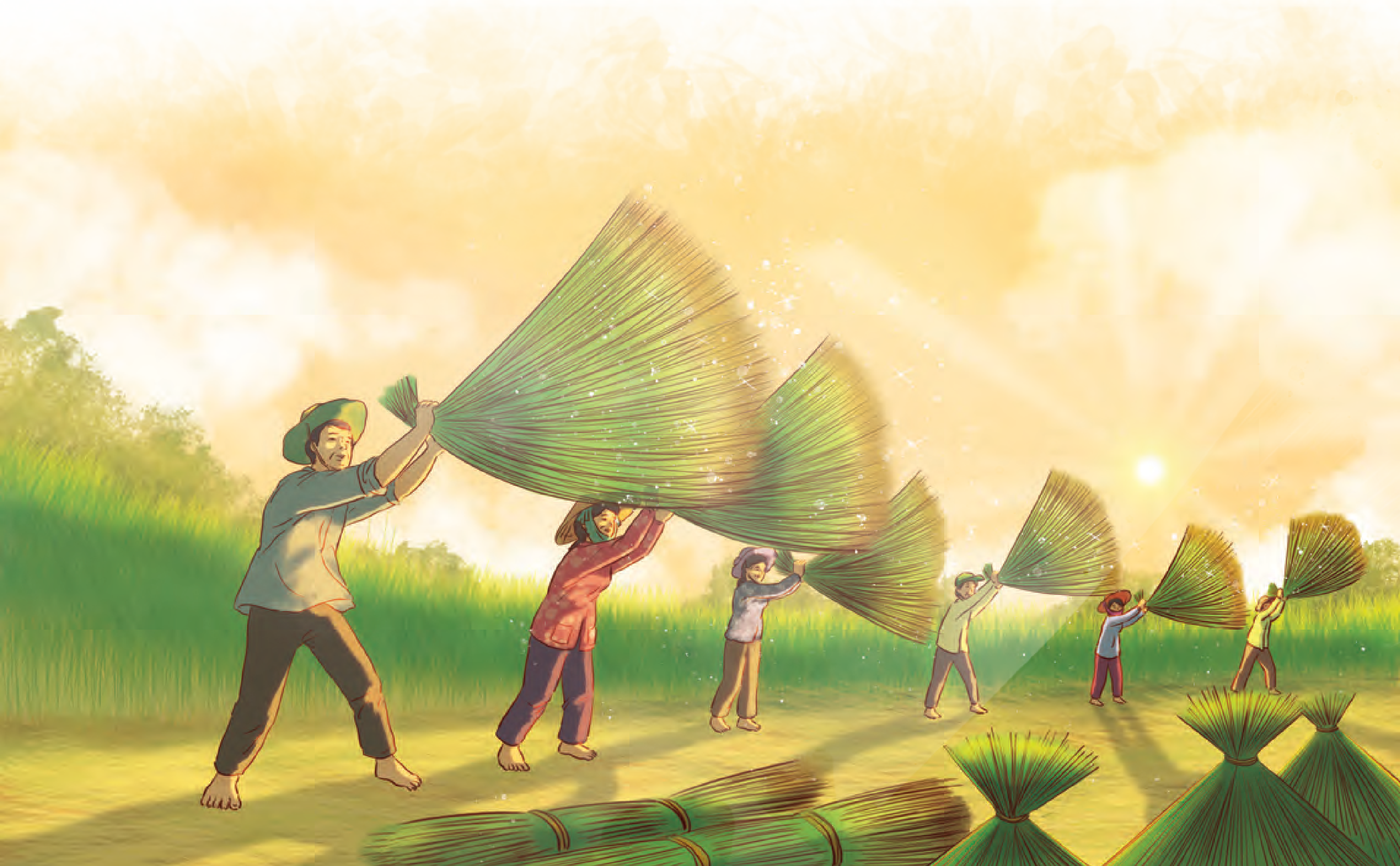 VẬN DỤNG
- Bài học hôm nay giúp các em biết được điều gì?
- Điều đó giúp em việc gì?
- Học sinh về nhà tìm thêm những từ thuộc chủ đề thiếu nhi.
Em hãy chia sẻ cảm nhận sau khi học xong tiết học ?
TẠM BIỆT
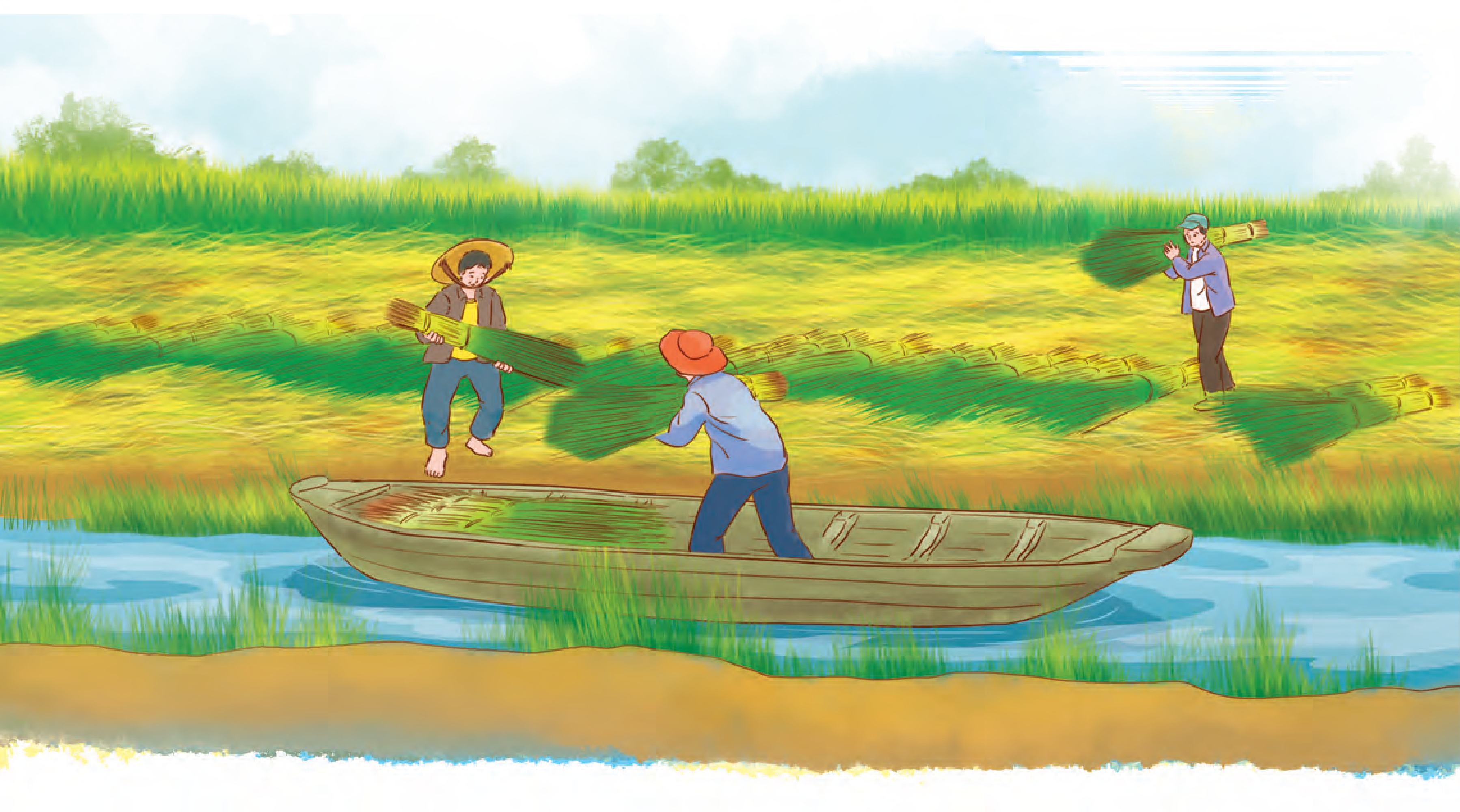 Dặn dò
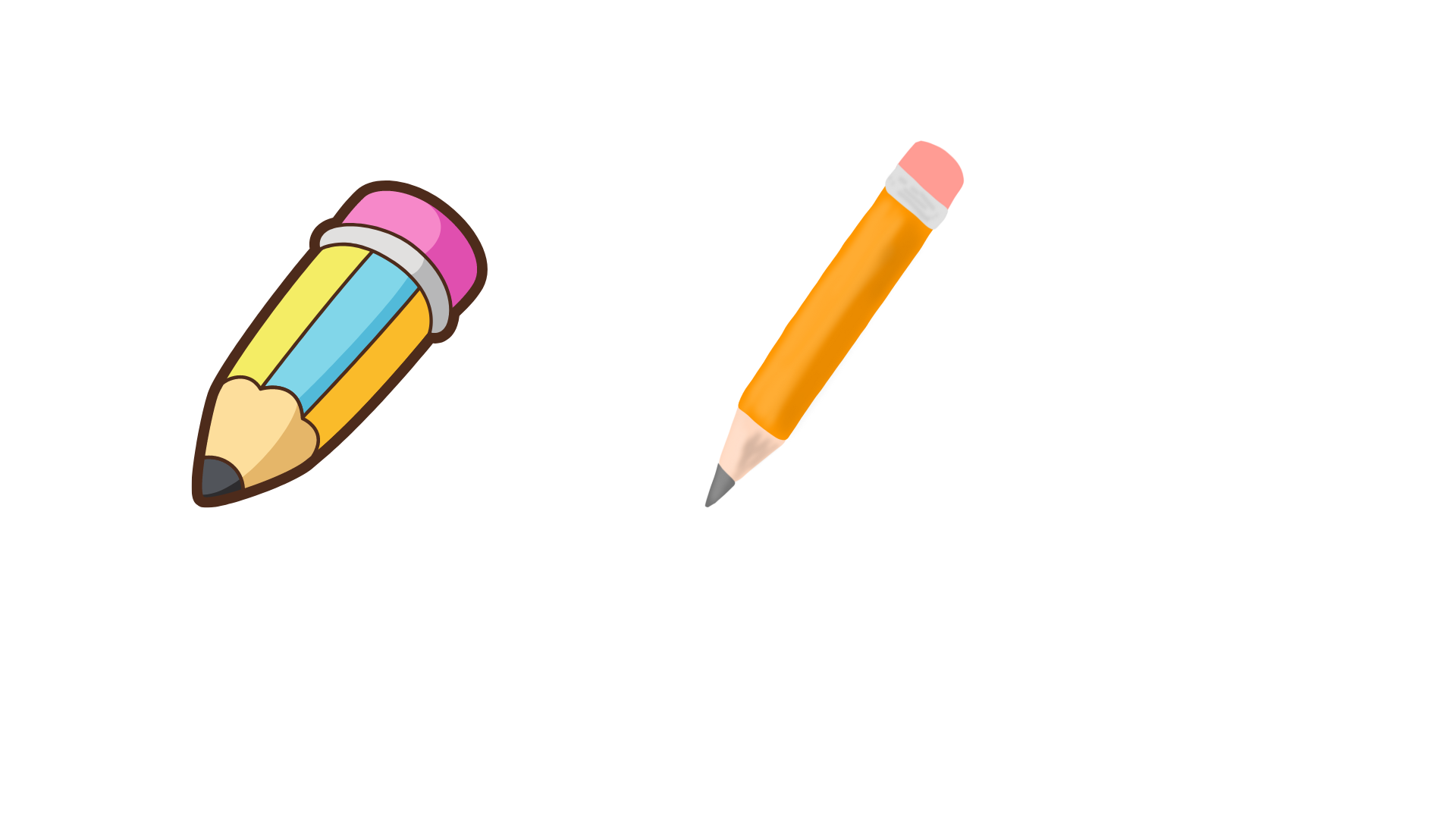 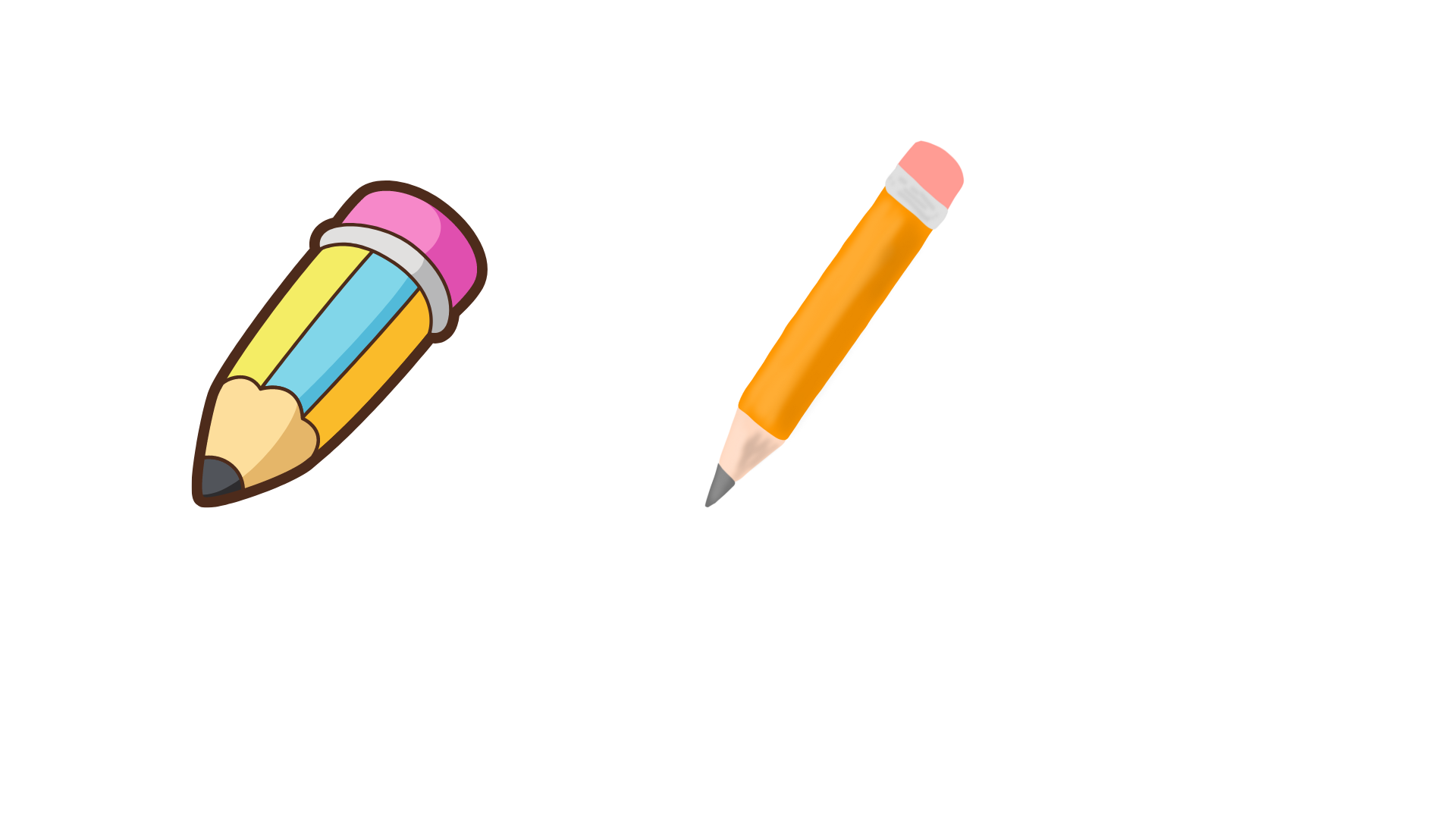 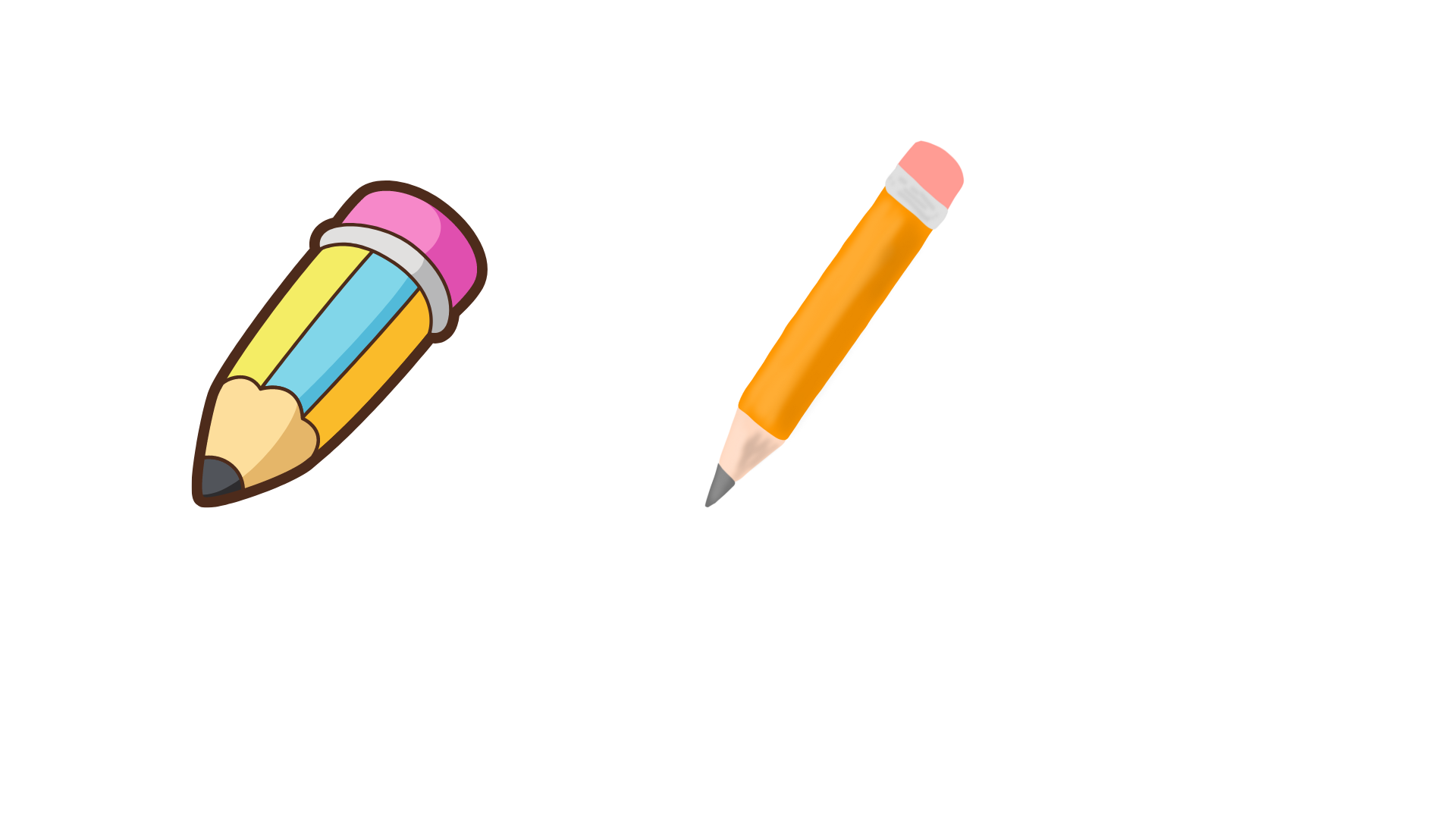 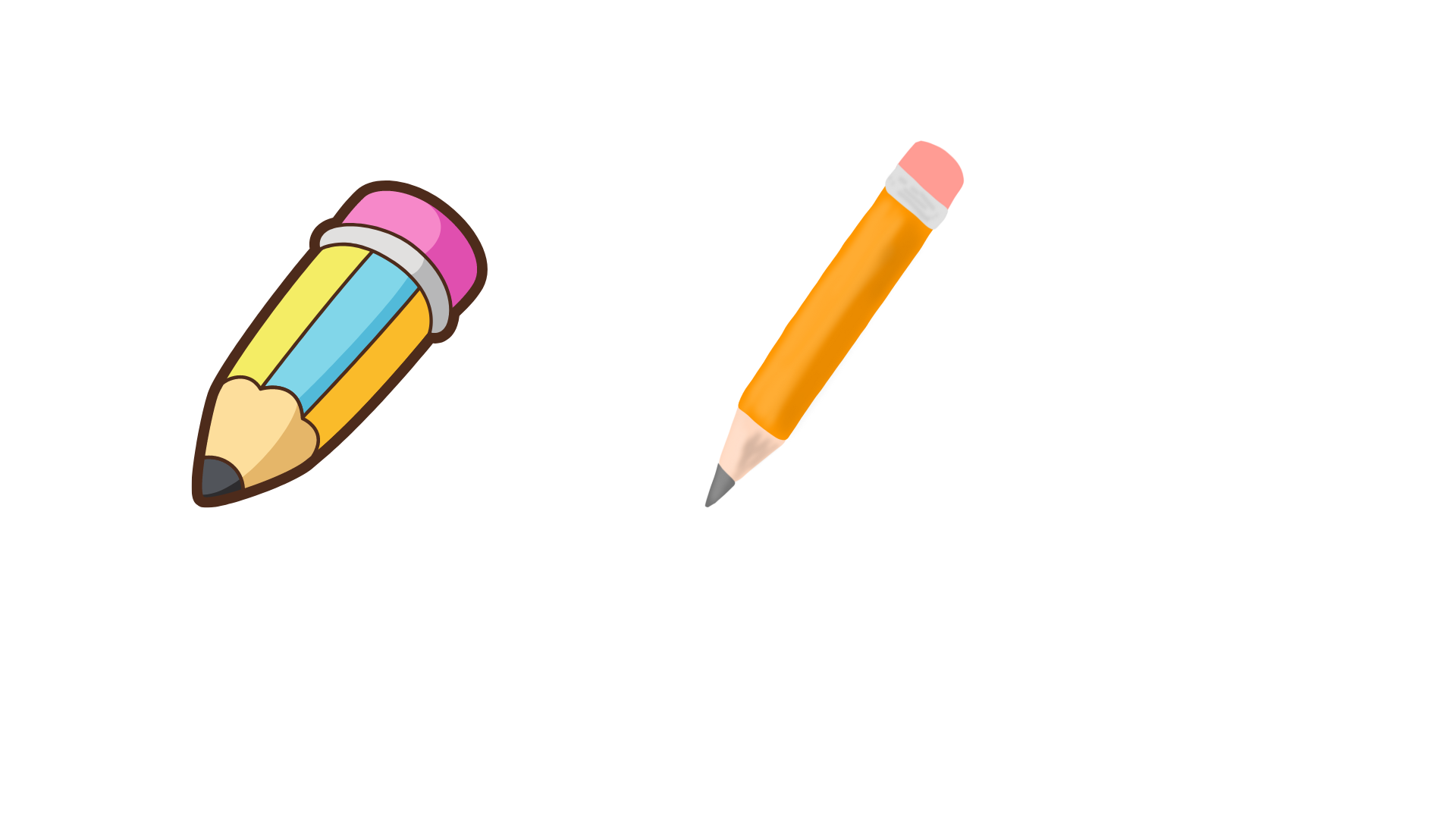